Student’s NameJose Santos CivicsDate: April 10, 2015 Period # ___ Supreme Court Case Name & Year:(Example) Baker v. Carr  (1962)
Pictures of key players in the case.
Charles W. Baker - Plaintiff
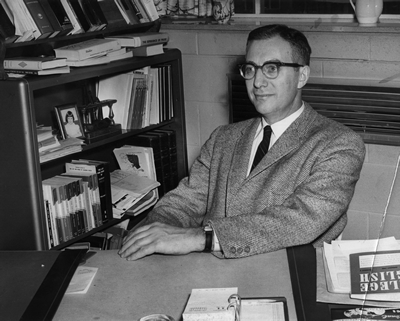 Joe C. Carr - Tennessee Secretary of State - Defendant
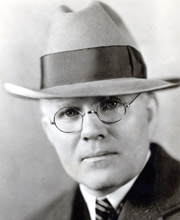 William J. Brennan, Jr. – Chief Justice
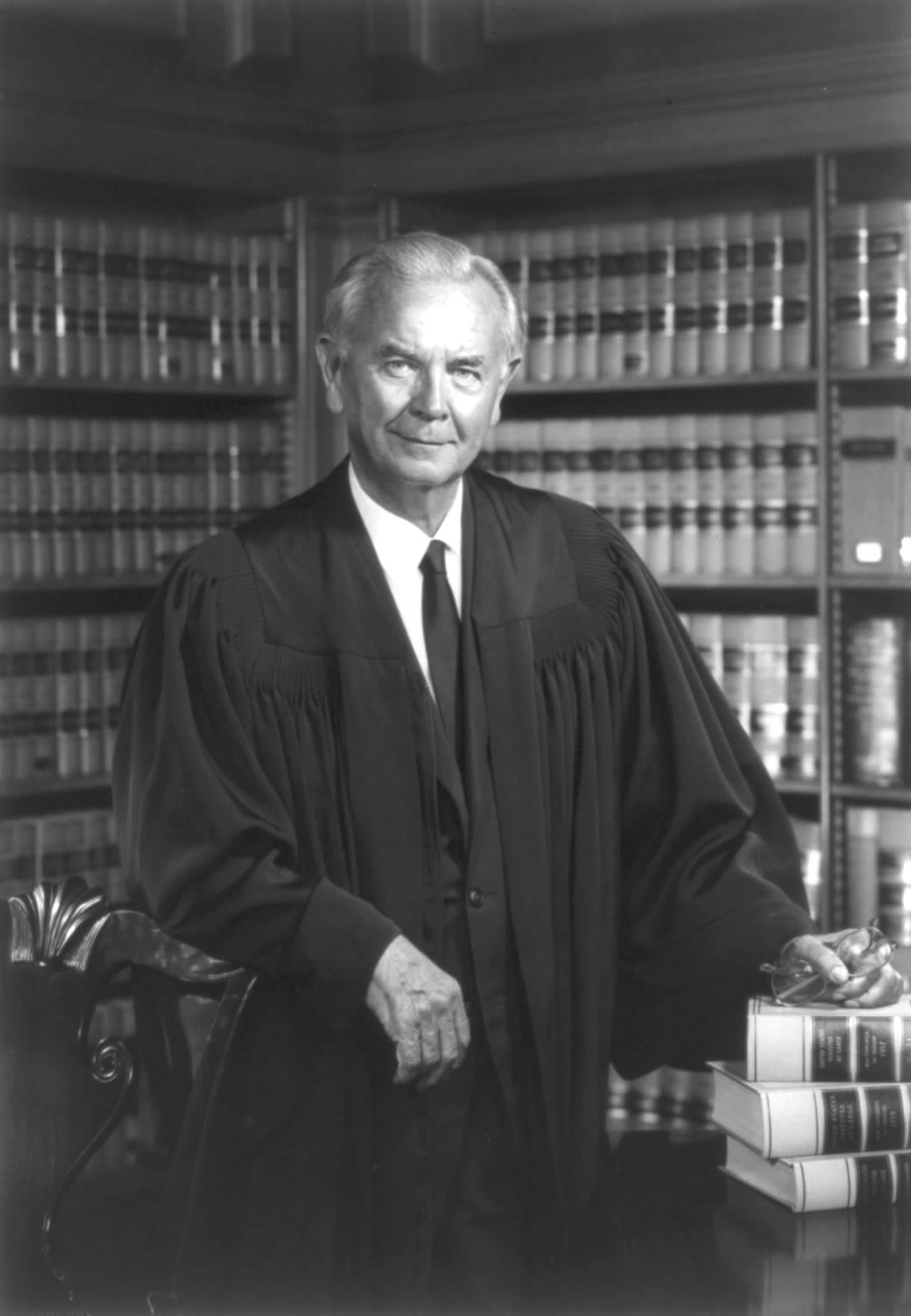 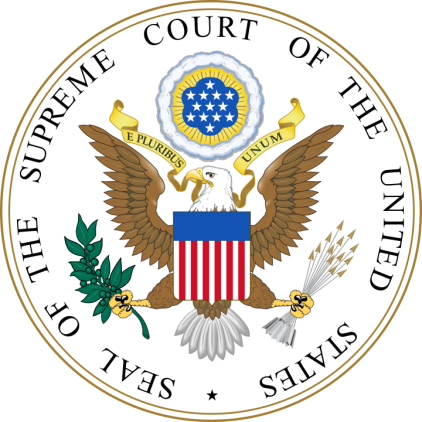 Background of the Case:In the State legislature of Tennessee, representation was determined by a 1901 law setting the number of legislators for each county. Urban areas, which had grown greatly in population since 1901, were underrepresented.
(Background of the Case continued)Mayor Baker of Nashville brought suit, saying that the apportionment denied voters of urban areas equal protection of the law as guaranteed by the 14th Amendment. The federal court refused to enter the “political thicket” of State districting, and the case was appealed to the Supreme Court.
The Question(s) presented to the Court:The case presented two question:1.Did Congress have the authority to establish the bank?2.Did the Maryland law unconstitutionally interfere with congressional powers?
Court’s Ruling - DecisionIn a 6-2 ruling, the Supreme Court held that federal courts have the power to determine the constitutionality of a State's voting districts.
Court’s Opinion (Majority Opinion) Justice William J. Brennan, Jr., wrote the majority opinion, stating that the plaintiffs' constitutional right to have their votes count fairly gave them the necessary legal interest to bring the lawsuit. He argued that the case did not involve a “political question” that prevented judicial review.
Concurring Opinion  Justice William O. Douglas wrote a concurring opinion. He declared that if a voter no longer has “the full constitutional value of his franchise [right to vote], and the legislative branch fails to take appropriate restorative action, the doors of the courts must be open to him.”
In a dissenting opinion, Justice John Harlan II argued that the federal equal protection clause does not prevent a State “from choosing any electoral legislative structure it thinks best suited to the interests, temper, and customs of its people.”
Dissenting OpinionJustice John Harlan II argued that the federal equal protection clause does not prevent a State “from choosing any electoral legislative structure it thinks best suited to the interests, temper, and customs of its people.”
If a State chose to “distribute electoral strength among geographical units, rather than according to a census of population,” he wrote, that choice “is…a rational decision of policy…entitled to equal respect from this Court.”
Consequences of the decisionHaving declared redistricting issues justifiable in Baker, the court laid out a new test for evaluating such claims. The Court formulated the famous “one person, one vote” standard under American jurisprudence for  legislative redistricting, holding that each individual had to be weighted equally in legislative apportionment. This affected numerous state legislatures that had not redistricted congressional district for decades, despite major population shifts. It also ultimately affected the composition of state legislative districts as well, which in Alabama and numerous other states had overrepresented rural districts and underrepresented urban districts with much greater population.
References (Examples)Magazine ReferenceBeck, B. E. (1999, July). Style and modern writing [Special issue]. Prose Magazine, 126, 96-134. Book Reference Gode, S. M., Orman, T. P., & Carey, R. (1967). Writers and writing. New York: Lucerne Publishing. Internet ReferenceBernstein, M. (2002). 10 tips on writing the living Web. A List Apart: For People Who Make Websites, 149. Retrieved from  http://www.alistapart.com/articles/writeliving